SAWG Update to WMS
February 28, 2018

Bryan Sams
Report Releases
SARA: March 1, ERCOT expected to released The Seasonal Assessment of Resource Adequacy for Spring and a preliminary look at Summer 2018.  
Reports posted to: http://www.ercot.com/gridinfo/resource/index.html   

2/9 Meeting Discussion
EORM/MERM Scenario Proposals- two areas discussed:
In-Scope- sensitivities for uncertain analysis including: gas prices, gross CONE, VOLL, Weather-year probability weights, load forecast.
Other Out of Scope Scenarios: High Wind, Solar, and Storage Penetration 
SAWG discussion suggested that scenario proposals should be limited to “In-Scope” items.

NERC LTRA Review- SAWG to be presented with proposed text for LTRA narrative. 
Issue is discussion of “Target Reserve Margin” since ERCOT has no reserve margin requirement.  

GIS Redesign- ERCOT Staff examining redesign and is seeking feedback, will be a standing item on the SAWG agenda while we work through this.
2
I Love Resource Adequacy and I can’t wait to see the results of a GIS redesign!
2018 GOALS
Continue to evaluate  proposals for market design as they pertain to Resource adequacy and the resource reporting methodologies.  
Reviews the components and construction of the Capacity, Demand, and Reserves Report (CDR), the Seasonal Assessment of Resource Adequacy Report (SARA), the Long Term Load Forecast, the NERC Long Term Reliability Assessment, and recommend necessary changes to WMS.  
Specifically: 
GIS Redesign
Changes in Generation Interconnection Status Reporting and how those changes will flow through ERCOT resource adequacy reports
Load Forecast Scenarios in the CDR
Calculation of Capacity Contributions from DC Ties, Energy Storage, Switchables, Mothballed units and ERS.
 Open Question:  Should SAWG examine ELMP proposals or real-time co-optimization if so, what are the specific assignments?
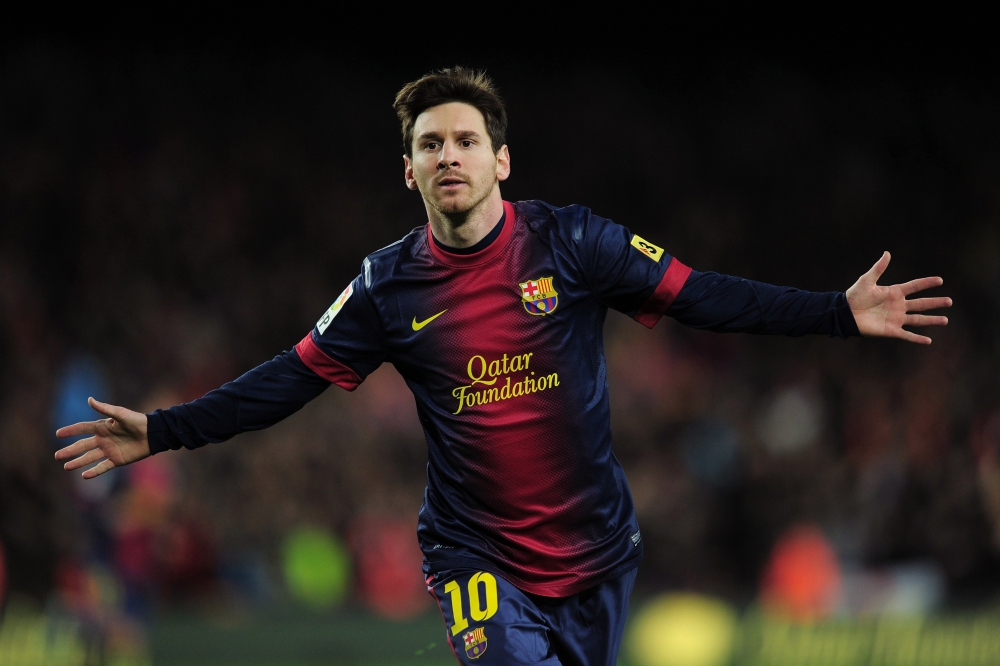 3
Voting Item:
Chair: Bryan Sams, Reliant Energy Retail Services
Vice Chairs: Christian Powell, LCRA and Pete Warnken, ERCOT
4